Dì- yī     kè          Nǐ   hǎo
第1课   你好
2
山东大学
生词
语法
学生            xuésheng      N         student
吗                ma                QPt      used at the end of a question
不                bù                 Adv      not,no
对不起        duìbuqǐ        V          to be sorry
没关系        méi guānxi   IE        Never mind.
问                         wèn           V         to ask
贵姓                   guìxìng     IE        (honorable)family name
姓                          xìng          V/N     (one’s) family name 
呢                          ne             QPt     What about...? 
再见                zàijiàn       V        Bye-bye.
副词：不                     The adverb  “不” 
助词“吗”及是非疑问句
      The Particle “吗”and yes-no questions
助词：呢（1）          The particle “呢” （1）
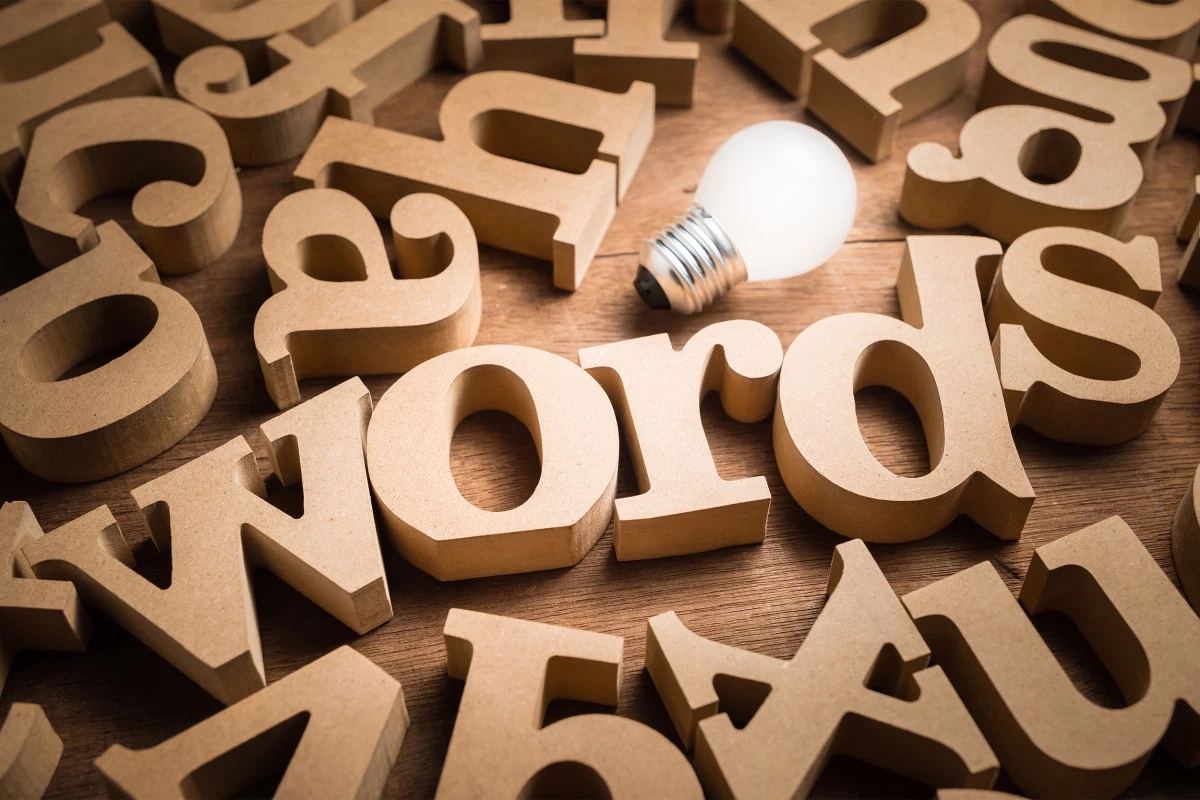 生词
WORDS
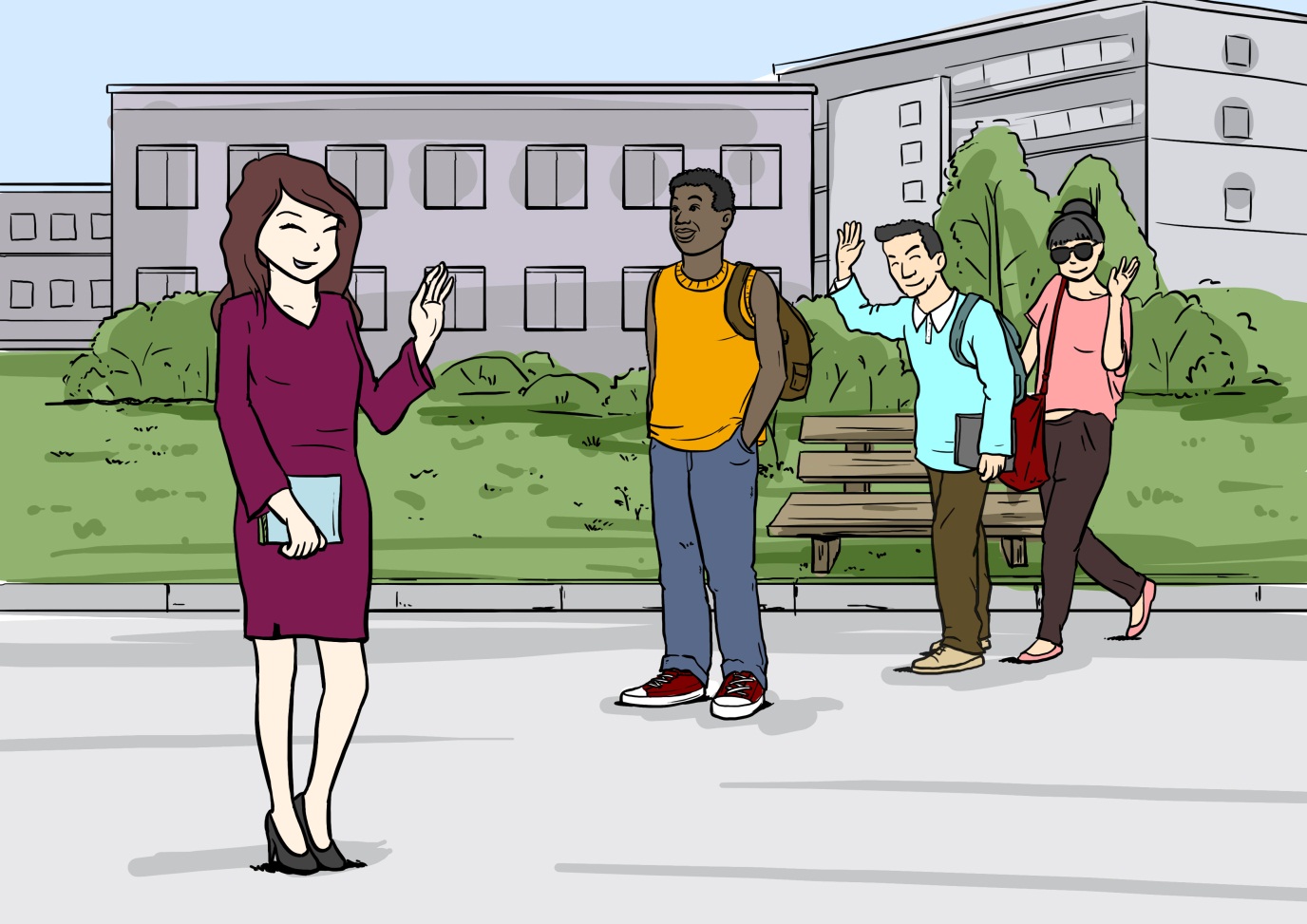 学生
老师
N
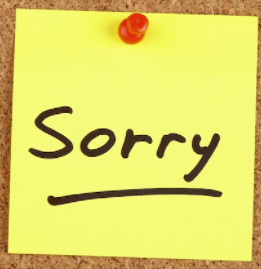 没关系！
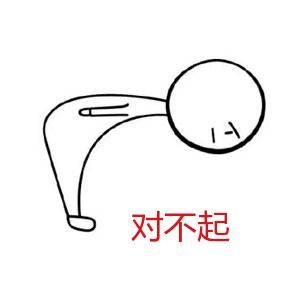 对不起
V
没关系
IE
请问
请问，您是哪国人？
V
你是老师吗？
你是李白吗？
你叫什么名字？
姓
你姓甄吗？
你姓什么？
您贵姓？
           我姓 甄 。
           我不姓 李 。
V/N
您贵姓什么？（×）
我贵姓 甄 。（×）
zhēn
我姓 李 ，叫 李白 。   
     王      王语
yǔ
Wáng
再见！
再见
V
语法
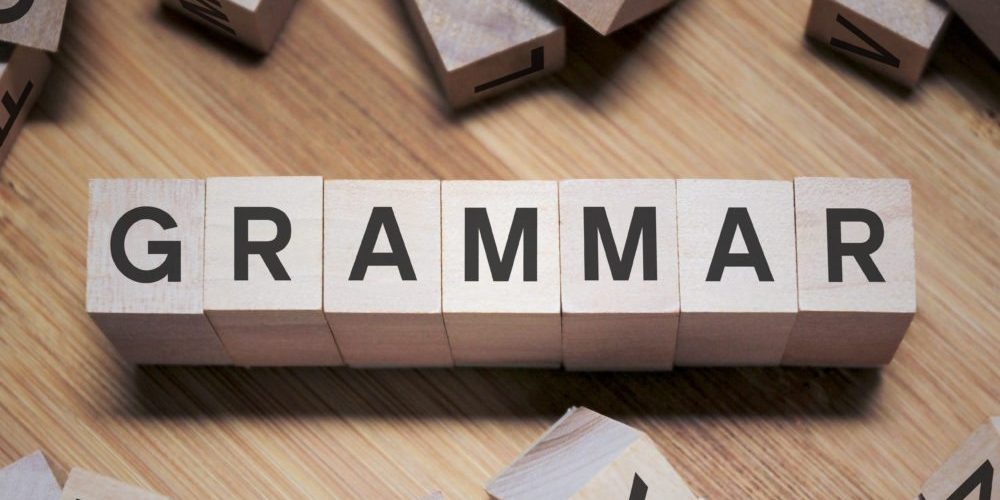 GRAMMAR
副词：不     The adverb  “不”
你是学生吗？
我是学生。
我不是学生。
1.   老师
2.   法国人 
3.   李白
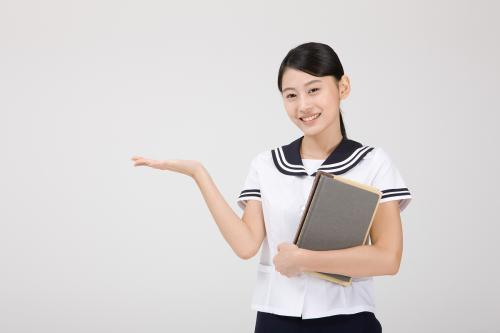 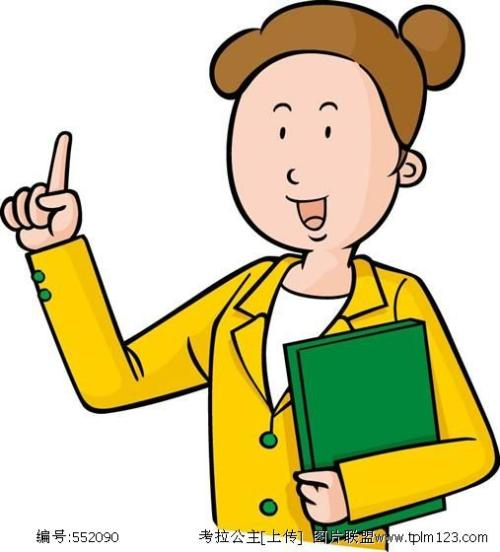 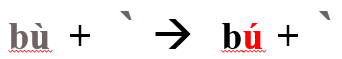 副词：不     The adverb  “不”
我不是老师。


我不叫李白。
  不用谢。
我不姓王。
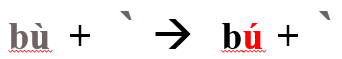 中国人
美国人
měi
不是 
不叫 
不用
不姓
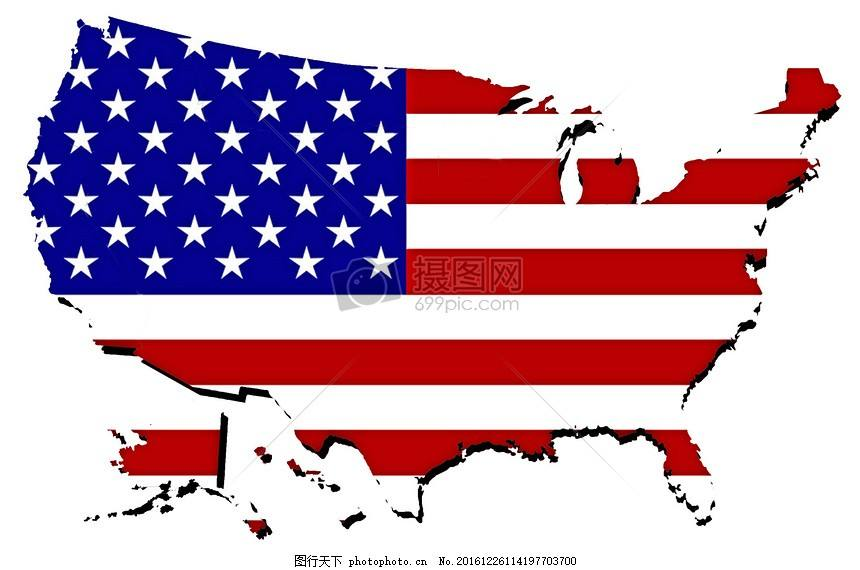 不
1.A李白B是C中国人D。
1.A李白B是C中国人D。
不
2.A我B叫C李白D。
2.A我B叫C李白D。
不
3.A我B姓C李D。
3.A我B姓C关D。
助词“吗”及是非疑问句    The Particle “吗”and yes-no questions
你是老师吗？
你是美国人吗？
你叫______吗？
你叫什么名字吗？    ×
你是哪国人吗？      ×
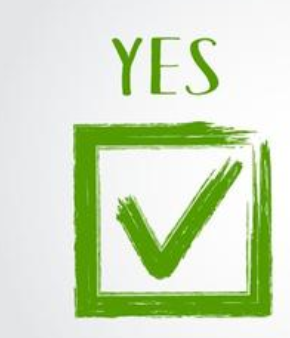 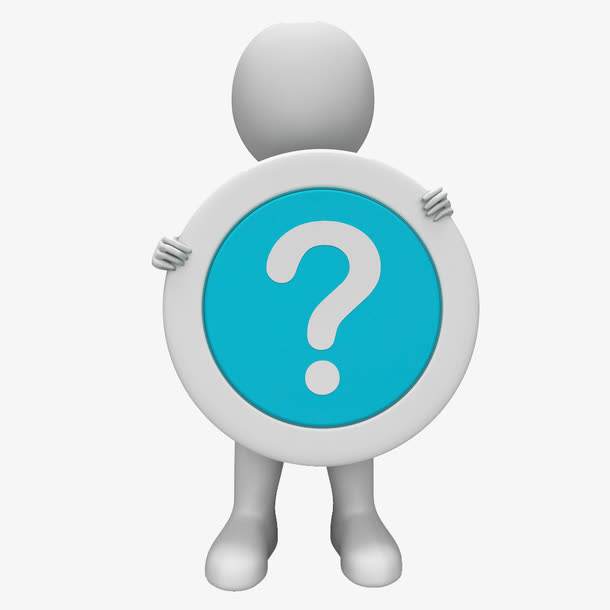 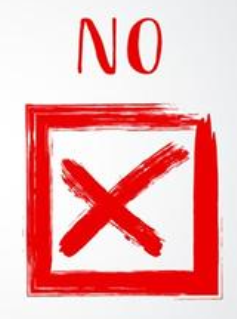 我不叫王语。
我叫王语。
你叫王语吗？
我不是美国人。
我是美国人。
你是美国人吗？
我不姓李。
我姓李。
你姓李吗？
助词：呢（1）          The particle “呢” （1）
A：你是哪国人？
B：我是中国人，你呢？
A：我是美国人。
Měiguó
助词：呢（1）          The particle “呢” （1）
A：你是学生吗？
B：我是学生。你呢？
A：我不是学生，我是老师。
zhēn
你姓什么？
1.我姓甄。你呢？
你是哪国人？
2.李白是法国人。你呢？
3.我是老师。你呢？
你是老师吗？
小结
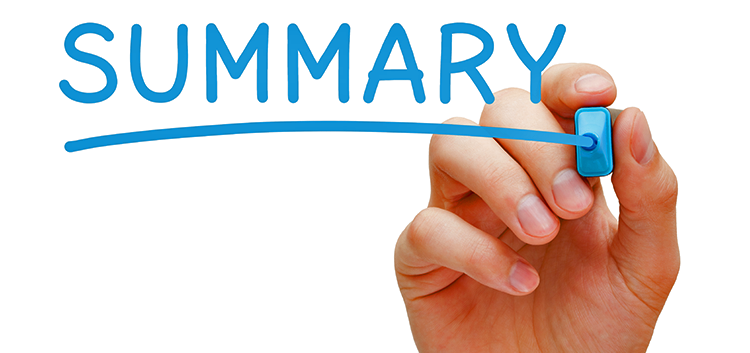 SUMMARY
生词
语法
学生            xuésheng      N         student
吗                ma                QPt      used at the end of a question
不                bù                 Adv      not,no
对不起        duìbuqǐ        V          to be sorry
没关系        méi guānxi   IE        Never mind.
问                         wèn           V         to ask
贵姓                   guìxìng     IE        (honorable)family name
姓                          xìng          V/N     (one’s) family name 
呢                          ne             QPt     What about...? 
再见                zàijiàn       V        Bye-bye.
副词：不                     The adverb  “不” 
助词“吗”及是非疑问句
      The Particle “吗”and yes-no questions
助词：呢（1）          The particle “呢” （1）
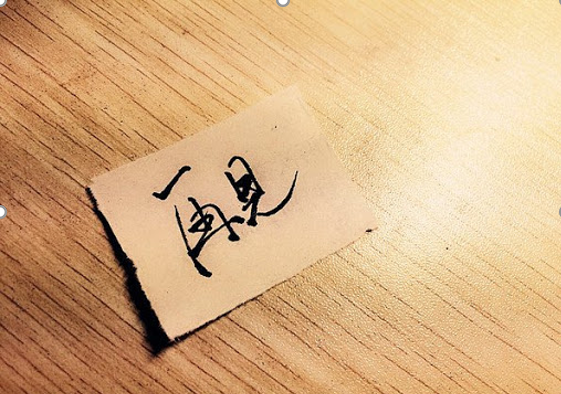